Lección 6
Español 1
Escritura libre:  (free write)
¿Qué hay en la foto? Usen el vocabulario que ya saben. No me preguntes ‘’¿Cómo se dice…?’’ Trabajo individual (10 minutos)
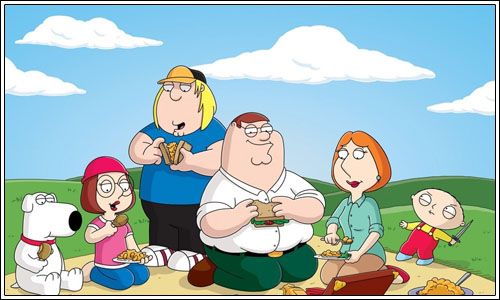 Despegue: Traduzcan. Escriban en inglés.
1. Hoy hace viento. 
2. Mañana es viernes. 
3. Ayer fue domingo. 
4. Ayer estaba nublado.
Despegue: ¿Qué hiciste durante el fin de semana?
Tell me 3 things you did over the weekend.  
Use your weekend cheat sheet.
Presentaciones:
1.) Be respectful of presenters.
2.) Take notes on the presentations:
	- What is the tradition?
	- From where? 
	- Important details
3. )  If you have questions, wait until the end of the presentation.
Kahoot:
Competencia: 	Termina las frases…
1. El hipopótamo quiere….
2. El hipopótamo es….
3. El hipopótamo tiene…
4. El hipopótamo está en…
5. El hipopótamo se llama…
Terminen la frase…
Carla ______ a la escuela. 
Marcos __________ en Alaska. 
A Maria le ____________ escuchar música Latina. 
Javier ___________ un perro. 
Brandon ____________ inteligente.
Terminen la frase…
El estudiante no quiere…
El carro de mi madre es….
La familia es…
La casa está en…
En la clase hay…
Tarjeta de salida:Terminen la frase.
En la clase __________ 33 estudiantes.

Un estudiante no _________ tarea (homework). 

Una estudiante _________ a la oficina. 

La profesora era _______________. 

La clase _____________ en el edificio G.
MartesDespegue: Respondan a las preguntas con una palabra en español.
¿Cómo estás?
¿De dónde eres?
¿De dónde es la Srta. Nieves?
¿Qué día es hoy? 
¿Qué tiempo hace?
Competencia: Describa la imagen
Describan la imagen
Video: Un chico simpatico
https://www.youtube.com/watch?v=8Zs8cFSs6Wk&t=6s&ibss=1&disable_polymer=true

¿Cómo es el chico?
 Describelo.
Despegue: Completen las frases
Los estudiantes no quieren…
Mi carro es….
La familia es…
La casa está en…
En la clase hay…
Sesión de cita rápida: Hablen con 4-5 personas. Escriban lo que respondan. Prepárense para compartir.
¿Cómo te llamas? 
¿Cuántos años tienes?
¿Cómo estás?
¿De dónde eres?
¿Juegas deportes? ¿Sí o no? 
¿Qué tiempo hace hoy?
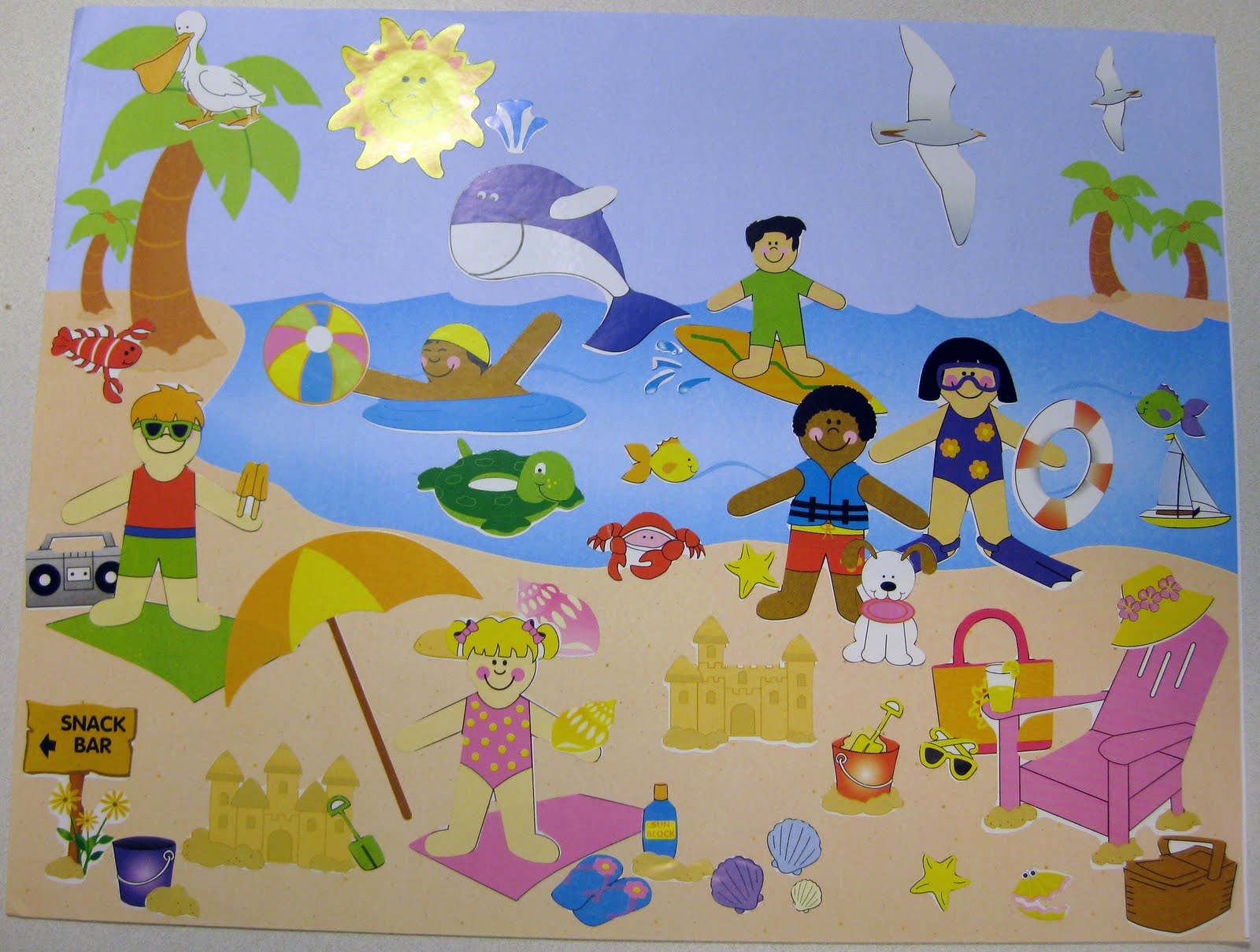 Veo Veo
Despegue: Traduzcan al inglés.
Carla vive en Tokio. 
La casa está en Texas. 
Los estudiantes quieren esuchar música. 
Marta tiene un examen en la clase de español.
Día de Kinder!
https://www.storyjumper.com/book/index/18834468/La-Oruga-Muy-Hambrienta#page/14
Preguntas: (tarjeta de salida)
¿Cuál es tu grupo musical favorito?
¿Cuál es tu estación favorita?
¿Cuándo es tu cumpleaños?
¿Cuál es de equipo de fútbol americano favorito?
Despegue: Respondan a las preguntas.
¿Cuál es tu grupo musical favorito?
¿Cuál es tu estación favorita?
¿Cuándo es tu cumpleaños?
¿Cuál es de equipo de fútbol americano favorito?